Overzicht cursus:
0. Inleidend hoofdstuk: Wat is leren en hoe kan men leren bestuderen?
I. Effecten van niet-contingente prikkelaanbieding
	I.1. Functionele kennis
	I.2. Mentale proces theorieën
II. Klassieke conditionering
	II.1. Functionele kennis
	II.2. Mentale proces theorieën
III. Operante conditionering
	III.1. Functionele kennis
	III.2. Mentale process theorieën
IV. Complexe vormen van leren
V. Toegepaste Leerpsychologie
II.1.5. (Verandering in) kenmerken CS-US relatie

KC procedure =  een bepaald CS-US verband op bepaalde wijze aanbieden

	=> Wat bedoel je met “verband”? 
	=> Op welke wijze aanbieden?
II.1.5.1. De aard van het spatio-temporele verband. 
a) Contingentie is belangrijker dan contiguïteit

- contiguïteit: 
	* samen voorkomen in tijd en ruimte
	* Associationisme / Pavlov (fysiologisch)

- contingentie
	* samen voorkomen én niet samen voorkomen 
			= co-variatie
	* logisch of statistisch verband
Vierveldentabel:
								US
						  aanw.	    afw.
				aanw	  a                b	=> P(US/CS)
			CS
				afw      c                d	=> P(US/~CS)

contingentie: ΔP = P(US/CS) – P(US/~CS)
 			          = (a/a+b) – (c/c+d)
pos. conting.: P(US/CS) > P(US/~CS) (vb. Roken-kanker)
neg. conting.: P(US/CS) < P(US/~CS) (vb. Bew.-kanker)
Oefenvraag 10:  De volgende proefbeurten worden aangeboden: 5 A+, 5A-, 5 USonly, nooit beide afwezig. Wat is de contingentie tussen A en de US?:


0
.50
-.50
1
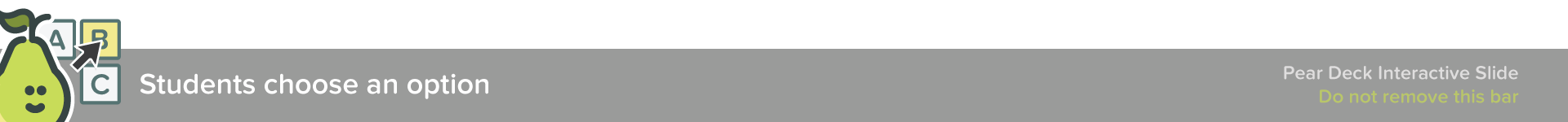 [Speaker Notes: 🍐 This is a Pear Deck Multiple Choice Slide. Your current options are: A: 0, B: .50, C: -.50, D: 1, 
🍐  To edit the type of question or choices, go back to the "Ask Students a Question" in the Pear Deck sidebar.]
- Evidentie voor rol contingentie: contingentie bepaalt type van verandering in gedrag
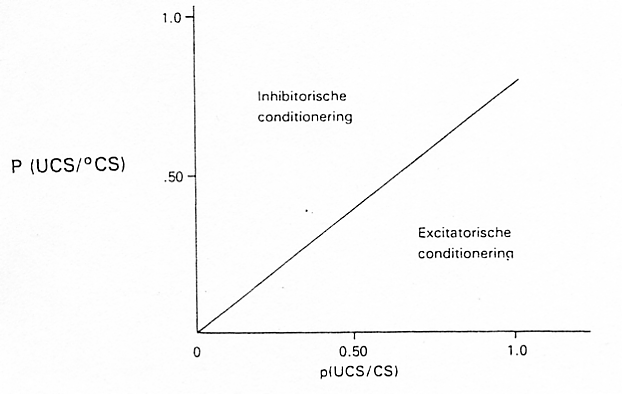 - Hoe contingentie bepalen? (situaties afbakenen)
    

      /cs  us   /   cs     us   /   cs    us/   cs    us/

      /cs  us/     /cs  /  us   /   cs/   us  / cs/   us/

	 ΔP = (a/(a+b)) – (c/(c+d))
	 Opdeling A: ΔP = 4/4 – 0/0 = 1
	 Opdeling B: ΔP = 1/4 – 3/4 = - .50 

=>Arbitraire tijdseenheid => contingentie = arbitrair
A
B
b) Conditionele contingentie is belangrijker dan contingentie

	- Evidentie dat niet enkel contingentie telt: cue competition (competitie tussen CSn)
		*Overshadowing: 
		 	°AX+ vs. X+
			°saillantie
	
		*Blokkering
			°A+ en AX+ vs. enkel AX+
			°A « blokkeert leren » over X-US
			=> contingentie is niet voldoende: redundantie telt
			°voorbeeld rebranding: Package + Brandname
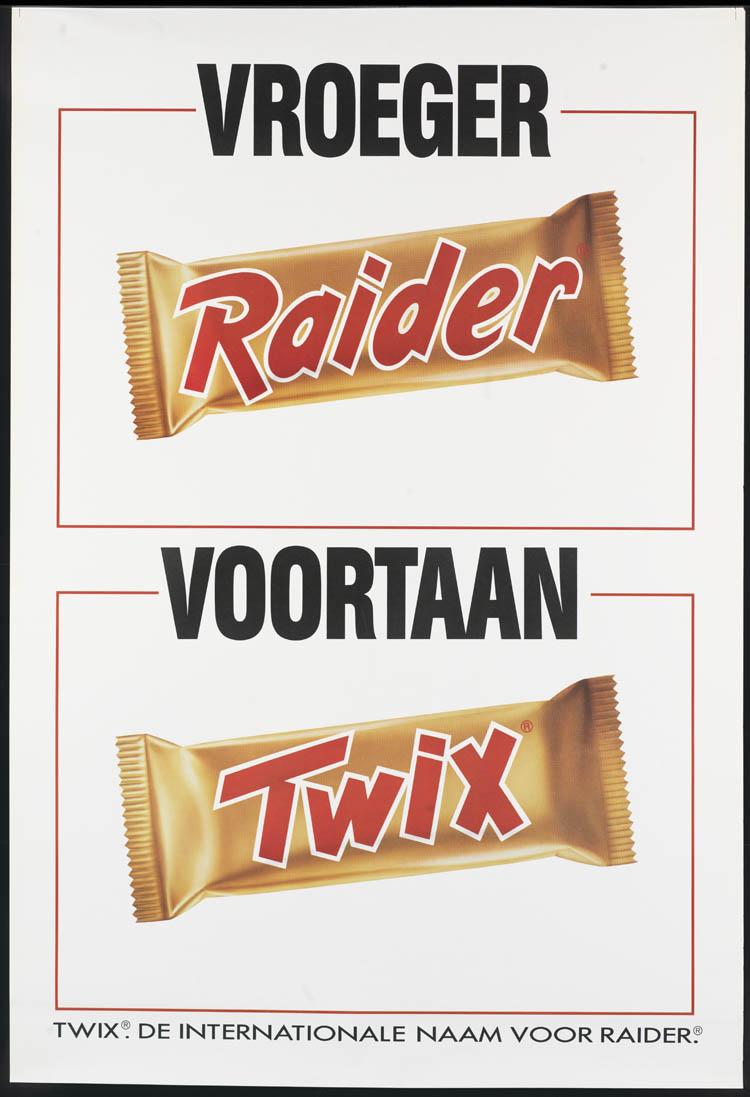 AB+
A=gouden verpakking
B=brandname “raider”
+ = product 




AX+
A=gouden verpakking
X=brandname “twix”
+ = product
Conditionele contingentie als meer valide index van de CS-US verband => hou rekening met context/andere CSn

	* bij meerdere CSn is contingentie geen valide indicator van CS-US relatie: 

		vb. overshadowing: 5 x AX+

		 ΔP = p(US/X) - p(US/~X) = 5/5 – 0 = 1 – 0 = 1

		= Vergelijking  X (en A) vs. geen X (en geen A)	
		           => verschil te wijten aan A of aan X?
* Oplossing: conditionele contingentie: contingentie X-US conditioneel op aanw. A
   => hou context (=andere CSn) hetzelfde in 	de situaties die je vergelijkt
	
	ΔP = p(US/A.X) - p(US/A.~X)

						                US
					         aanw.	        afw.

			      aanw	#AX+        #AX-
			X
			      afw    	 #A+          #A-
Conditionele contingentie 
= contingentie X-US in die situaties waarin A aanwezig is
	
	ΔP = p(US/X) - p(US/~X) als A aanwezig

							   US
							aanw.	        afw.

			      aanw	# AX+        # AX-
			X
			      afw    	 #A+          #  A-
- Redundantie: 
X is redundant als conditionele contingentie = 0

Vb. blocking: A+, AX+

=> X helpt niet; voegt niets toe aan A bij het voorspellen van de US

=> Cruciale vraag: “leren” we over redundante stimuli / verbanden rekening houdend met andere verbanden?
Oefenvraag 11: Stel dat er 15 situaties zijn. In 5 situaties wordt de aanbieding van A en X gevolgd door de US. In 5 situaties wordt de aanbieding van A (zonder X) gevolgd door de US. In 5 situaties is enkel de US aanwezig. Wat is de contingentie tussen X en de US conditioneel op de aanwezigheid van A. 

a) 0
b) -.50
c) .50
d) 1
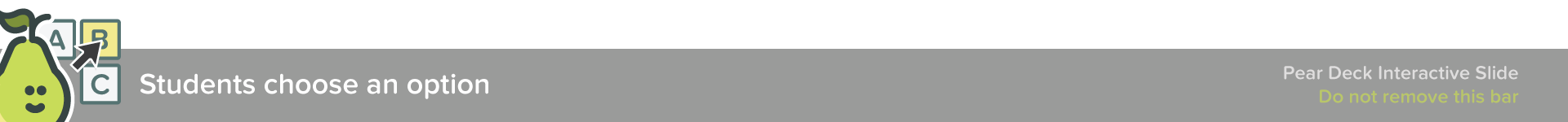 [Speaker Notes: 🍐 This is a Pear Deck Multiple Choice Slide. Your current options are: A: 0, B: -.50, C: .50, D: 1, 
🍐  To edit the type of question or choices, go back to the "Ask Students a Question" in the Pear Deck sidebar.]
Overzicht/reminder


II.1.5. (Verandering in) kenmerken CS-US relatie
	
II.1.5.1. De aard van het spatio-temporele verband. 
a) Contingentie is belangrijker dan contiguïteit

b) Conditionele contingentie is belangrijker dan contingentie

c) Indirecte verbanden
c) Indirecte verbanden
- Hogere-orde conditionering
Faze 1: licht – schok
Faze 2: toon – licht
= hogere (tweede) orde verband

- Sensoriële (of sensorische) preconditionering
Faze 1: Toon – licht
Faze 2: licht – schok
= hogere (tweede) orde verband
Oefenvraag 12: Tijdens een eerste fase worden 5 A+ en 5 Z- proefbeurten aangeboden. Tijdens de tweede fase worden 5 AX+ en 5 Z- proefbeurten aangeboden. Welke uitspraak biedt de meest adequate beschrijving van de relatie tussen X en de US?

	a) Er is een contingente relatie tussen X en de US.
	b) Er is een contigue relatie tussen X en de US.
	c) X is een voorspeller van de US.
	d) X is een redundante voorspeller van de US.
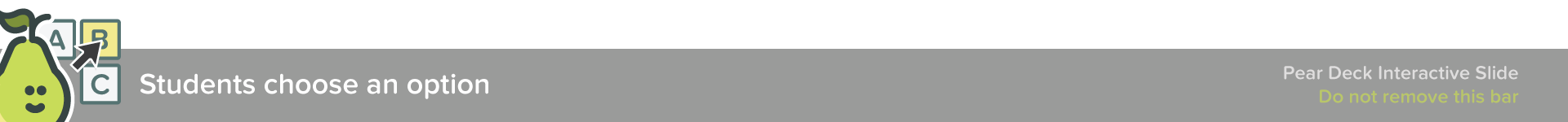 [Speaker Notes: 🍐 This is a Pear Deck Multiple Choice Slide. Your current options are: A: Er is een contingente relatie tussen X en de US, B: Er is een contigue relatie tussen Xen de US, C: X is een voorspeller van de US, D: X is een redundante voorspeller van de US, 
🍐  To edit the type of question or choices, go back to the "Ask Students a Question" in the Pear Deck sidebar.]
Oefenvraag 13: Tijdens een leerfase worden de volgende proefbeurten in een random volgorde aangeboden: 10 maal USonly, 5 maal noch de CS noch de US, 5 maal CS-. Hoeveel A+ proefbeurten moeten er minstens aangeboden worden opdat er een positieve contingentie is tussen A en de US?
	a) 0
	b) 6
	c) 11
	d) 16
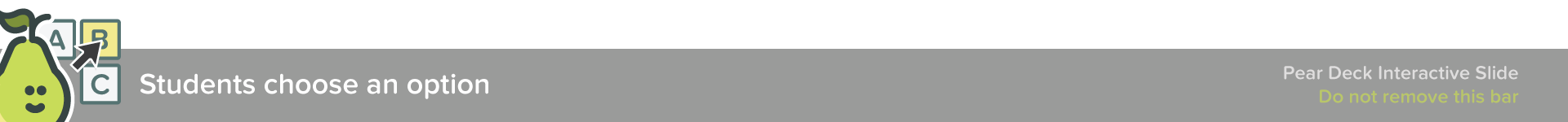 [Speaker Notes: 🍐 This is a Pear Deck Multiple Choice Slide. Your current options are: A: 0, B: 6, C: 11, D: 16, 
🍐  To edit the type of question or choices, go back to the "Ask Students a Question" in the Pear Deck sidebar.]
II.1.5. (Veranderingen in ) kenmerken van de CS-US relatie:
II.1.5.1. De aard van het spatio-temporele verband
	a) Contingentie is belangrijker dan contiguïteit
	b) Conditionele contingentie is belangrijker dan contingentie
	c) Indirecte verbanden
.
II.1.5.2. Veranderingen in de aard van het verband
	a) Geen verband - wel verband
	b) Wel verband - geen verband
	c) Verband afhankelijk van context

II.1.5.3. Manier waarop het verband wordt gerealiseerd
II.1.5.2. Veranderingen in de aard van het verband
a) Geen verband - wel verband

- CS-preexposure effect: 
	*effect = KC trager als eerst CS alleen
			Faze 1: CS alleen (vb., toon)
			Faze 2: CS-US
	*ook (soms) bij mensen: vb. tandarts, chemo
	* functionele analyse: beschrijven in termen van gekende moderatoren van KC
			° saillantie CS (habituatie)
			° contingentie (CS alleen, CS-US)
CS Pre-exposure effect
Geen CS pre-exp
Wel CS pre-exp
CR
CS alleen
CS-US
- US-preexposure effect:
		*effect = KC trager als eerst US alleen
			Faze 1: US alleen (vb., shock)
			Faze 2: CS-US
		*functionele analyse
			° saillantie US (habituatie)
			° contingentie

Verandering contingentie: Leren geen verband?
	* Faze 1: ΔP = 0   Faze 2: ΔP > 0
b) wel verband - geen verband
- CS post-exposure effect = UITDOVING (extinctie)
CR
Spontaan herstel
..tijd..
Test CS
CS-US
CS alleen
Renewal:
Context 1
(vb., blauwe 
kamer)
CR
Context 2
(vb., groene 
kamer)
Context 1
(vb., blauwe 
kamer)
Test CS
CS-US
CS alleen
Klinische toepassing: exposure therapy
 (VIDEO)
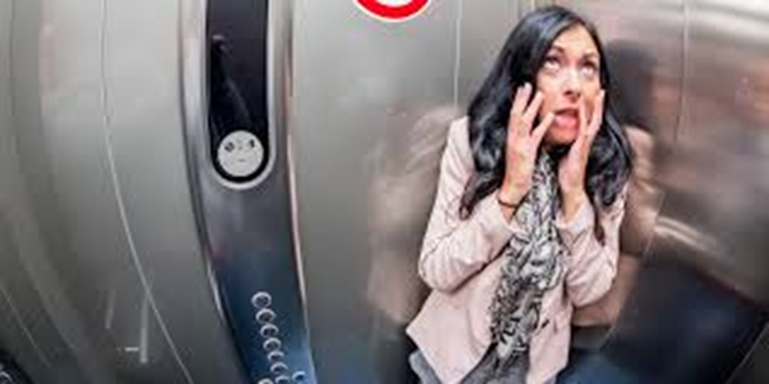 Conditionering in lab als “model” voor angststoornis 
(De Houwer, 2020, BRaT)

Conditionering in lab			 	Angststoornis

“pairings” oorzaak angst		- (soms) pairings oorzaak
uitdoving							- exposure
spontaan herstel				- herval
renewal							- context afhankelijk
…

=> parallel moderatoren van (verschijnen en) verdwijnen angst is cruciaal, niet zozeer debat over mentale processen
- Effecten US postexposure: verzwakt KC omwille van contingentie of habituatie aan US (US revaluatie)?

- Omkering verbanden: A+, B- gevolgd door A-, B+
		=> Primacy / recency
II.1.5. (Veranderingen in ) kenmerken van de CS-US relatie:
II.1.5.1. De aard van het spatio-temporele verband
	a) Contingentie is belangrijker dan contiguïteit
	b) Conditionele contingengy is belangrijker dan contingentie
	c) Indirecte verbanden
.
II.1.5.2. Veranderingen in de aard van het verband
	a) Geen verband - wel verband
	b) Wel verband - geen verband
	c) Verband afhankelijk van context

II.1.5.3. Manier waarop het verband wordt gerealiseerd
c) De aan- of afwezigheid van verbanden afhankelijk van de context	
	- voorbeeld
		* licht: toon - shock (schakelaar: radio-geluid)
		* geen licht: toon alleen (radio-geen geluid)
	- 2 functionele analyses
		* occasion setting: licht geeft aan wanneer 					toon-shock relatie geldt
		* compound: 	“Licht + Toon” = shock
					“Toon” = geen shock
II.1.5.3. De manier waarop het verband wordt gerealiseerd
	- voorwaarts, simultaan, achterwaarts: Start 		CS voor, samen met, of na start US => 						achterwaarts kleiner
	- tijd tussen einde CS en start US (ISI) =>
				(meestal) afname KC als ISI stijgt
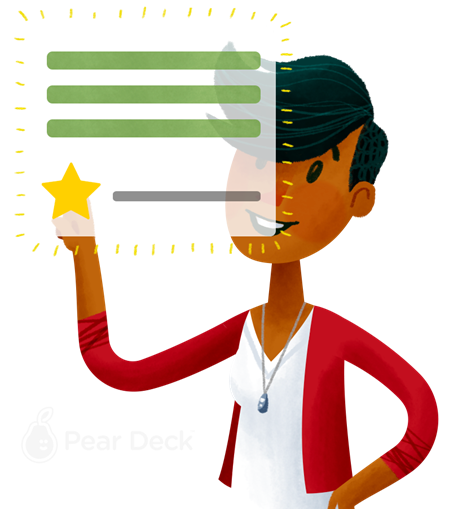 Noteer in één minuut de belangrijkste dingen die je tijdens deze les hebt geleerd.
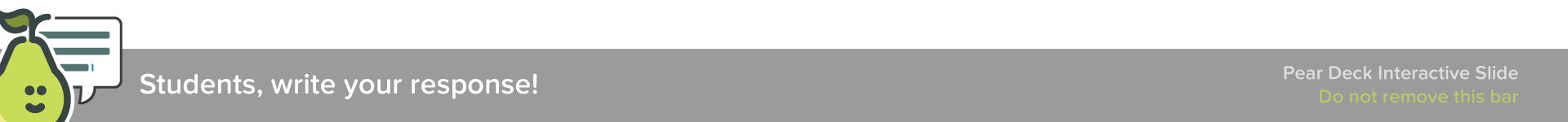 [Speaker Notes: 🍐 This is a Pear Deck Text Slide 
🍐 To edit the type of question, go back to the "Ask Students a Question" in the Pear Deck sidebar.]